Tech for Sport
AFTER SCHOOL 
CLUB
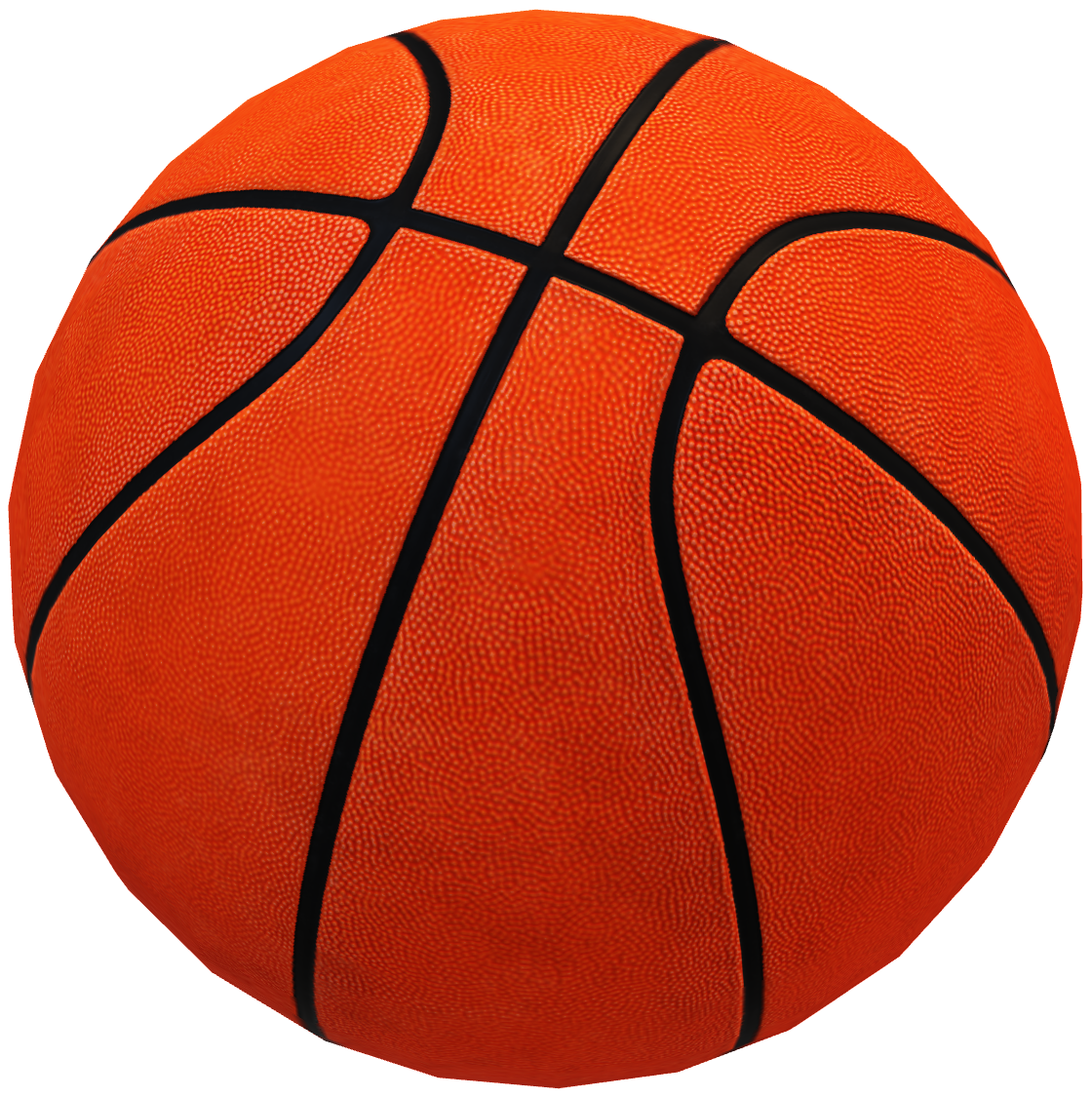 Discover some of the interesting ways in which technology is used in sport, from training athletes to helping referees to make tricky decisions, and find out about a variety of jobs in this area.
In this lesson you will:
Explore how tech is used to develop sports equipment and support inclusion in sports
Discover how tech is being used for exercise and to help athletes train and improve.
Learn about smart stadiums and tech used to support referees and sports officials.
Discover a variety of careers that bring together tech and sport.
1. Watch
3. Tech Extras
2. Task
Watch a fun lesson on Tech for Sport.

Lesson: Tech for Sport (33 mins)
Have a go at this activity:

Twinkl Worksheet: Design a Tech Sports Kit
Explore these online games:

CBBC Online Sports Games
Cartoon Network Extreme Sports Games
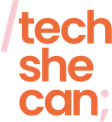 Children’s University Code: green7742
Feedback: Complete the form before and after the task to see how the children’s understanding changes.